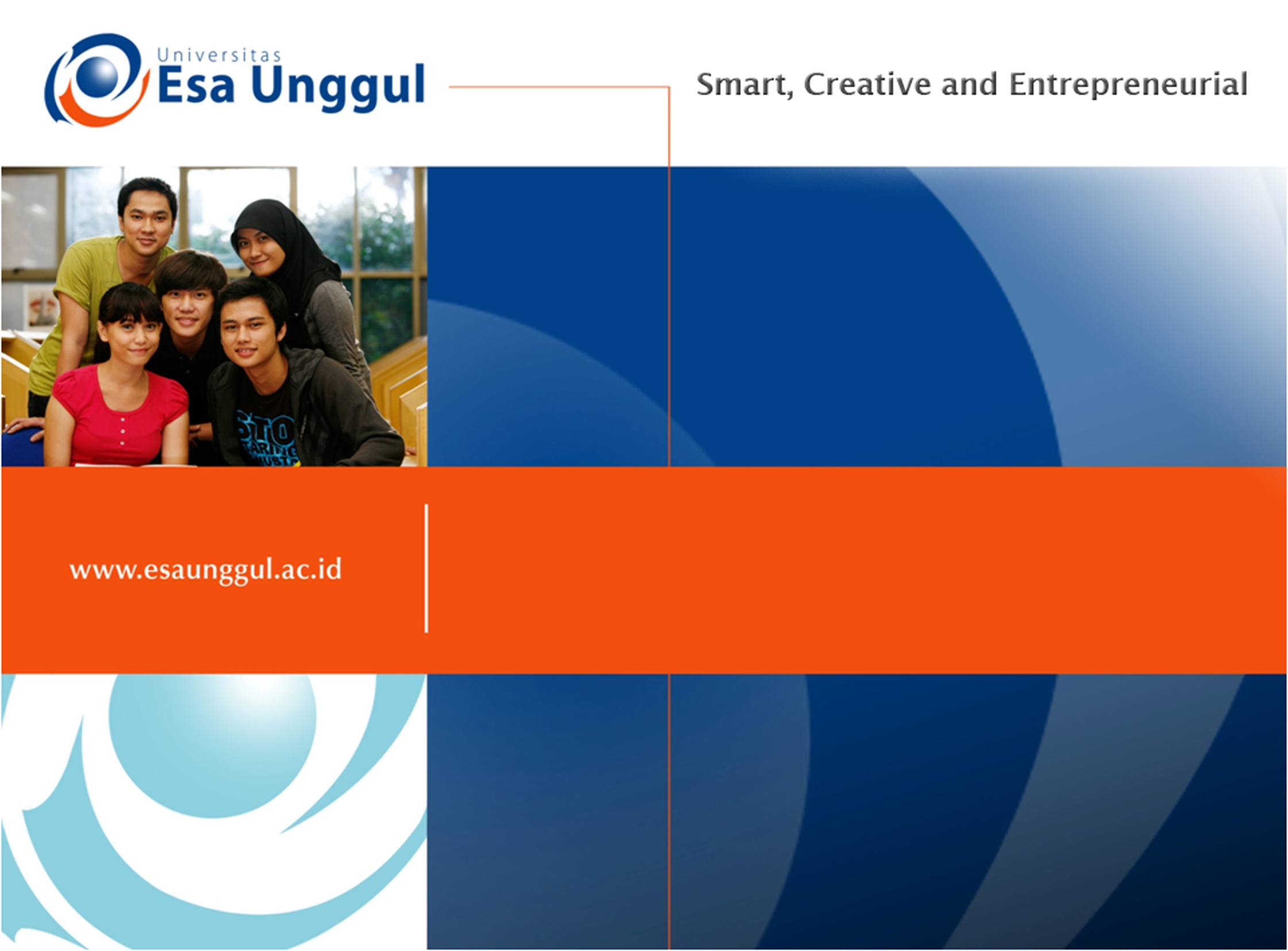 BALANCE SCORECARD
PERTEMUAN-7
NAURI ANGGITA TEMESVARI, SKM, MKM
PRODI MIK | FAKULTAS ILMU-ILMU KESEHATAN
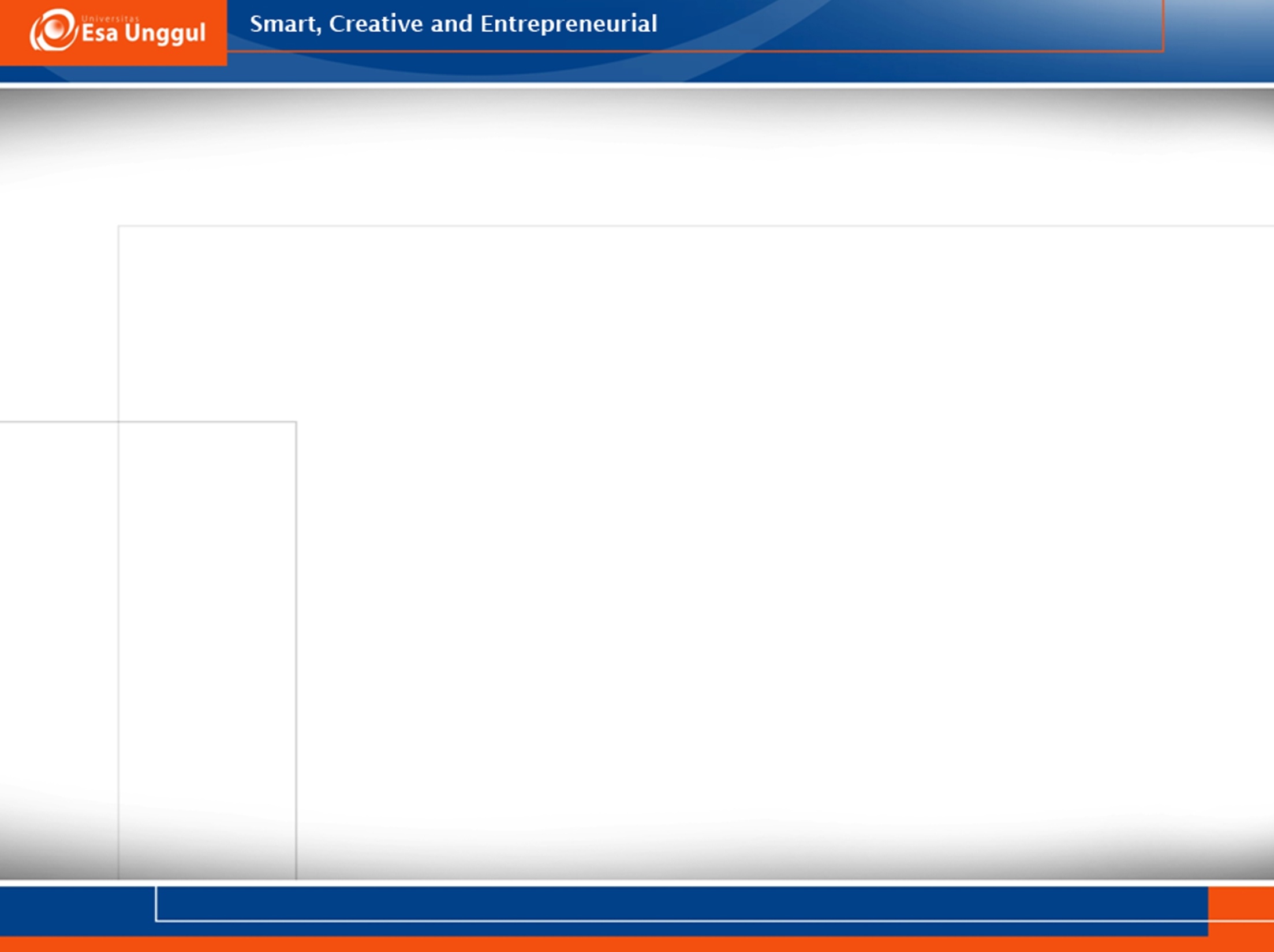 DEFINISI
Balanced Scorecard terdiri dari dua kata yaitu balanced dan scorecard. Scorecard artinya kartu skor, maksudnya adalah kartu skor yang digunakan untuk merencanakan skor yang diwujudkan di masa yang akan datang, sedangkan balanced artinya berimbang, maksudnya adalah untuk mengukur kinerja seseorang diukur secara berimbang dari dua perspektif, yaitu: keuangan dan non keuangan
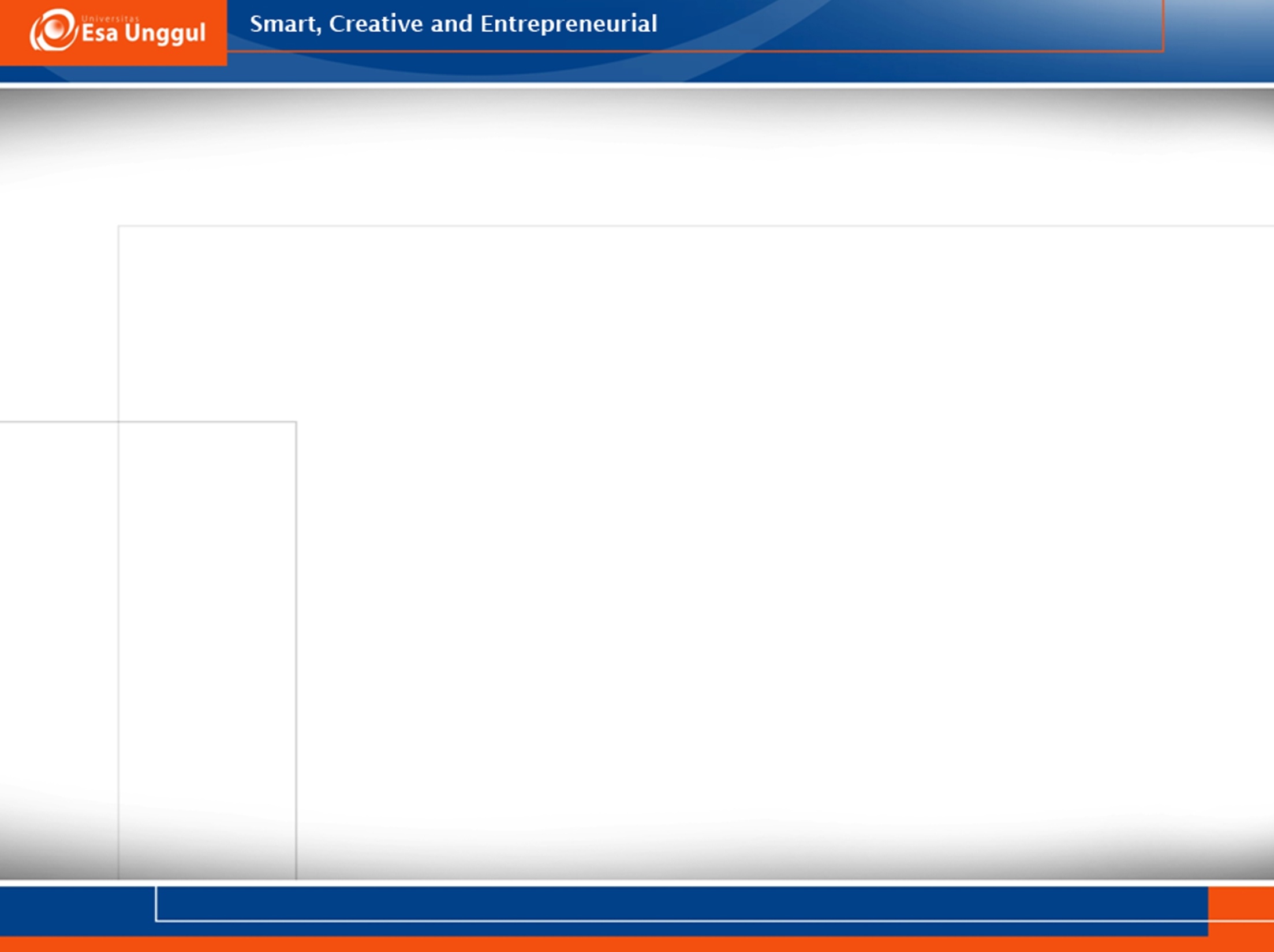 DEFINISI
Balanced Scorecard merupakan suatu sistem manajemen pengukuran dan pengendalian secara cepat, tepat, dan komprehensif dapat memberikan pemahaman kepada manajer tentang performance
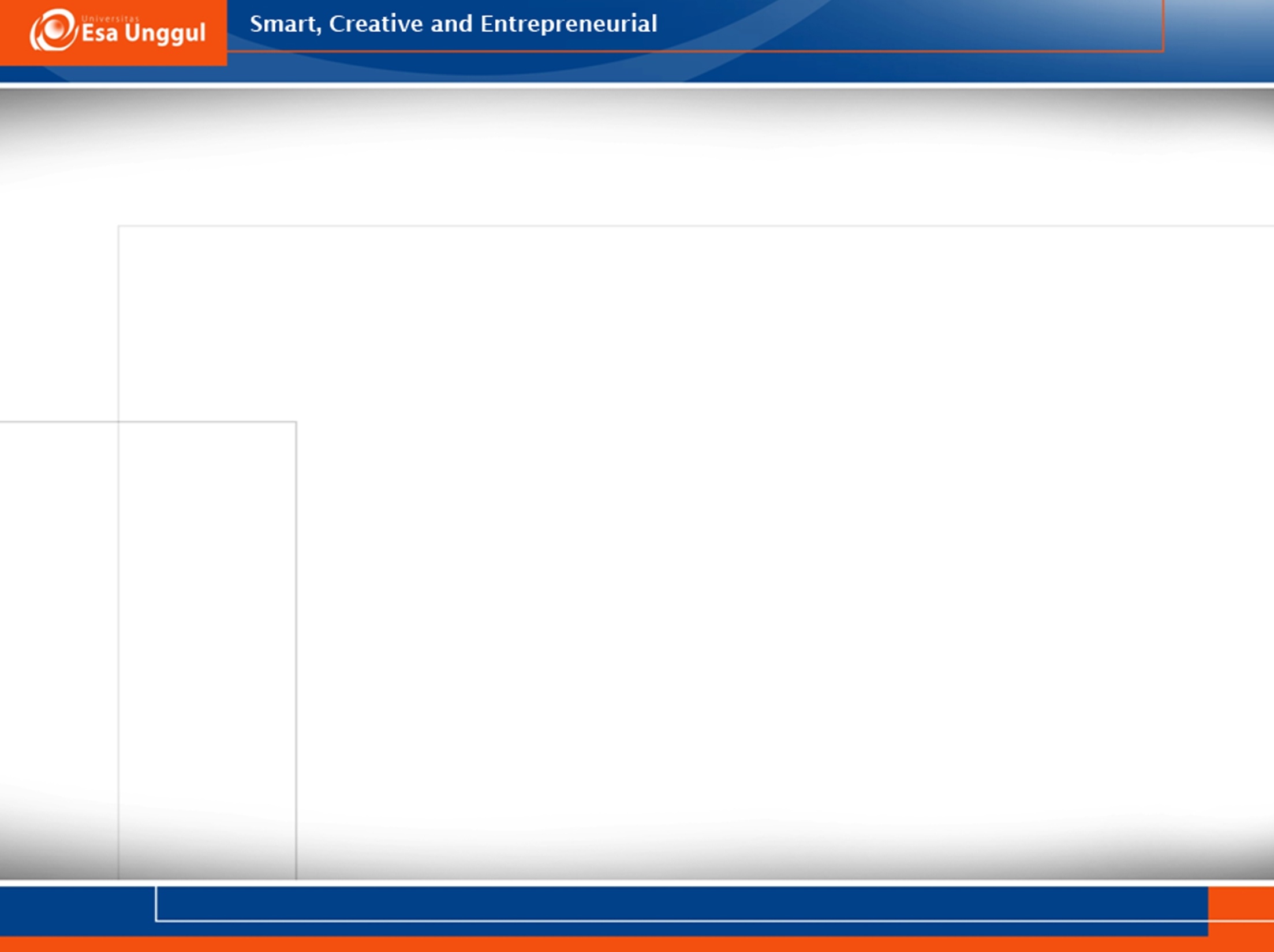 POLA PIKIR BALANCED SCORECARD SEBAGAI SUATU KERANGKA RENCANA STRATEGIS
Memperjelas dan menerjemahkan visi dan strategi:
Memperjelas visi
menghasilkan keputusan atau rencana strategi
Mengkomunikasikan dan menghubungkan:
Mengkomunikasikan dan menddik
- menetapkan tujuan
- mengaitkan imbalan dengan ukuran kinerja
Merencanakan dan menetapkan sasaran:
Menetapkan sasaran
Memadukan inisatif strategis
Menetapkan indikator penting
Balanced Scorecard
Umpan balik dan pembelajaran strategis:
Mengartikulasikan visi bersama
 memberikan umpan balik strategis
 memfasilitasi tinjauan ulang dan pembelajaran strategis
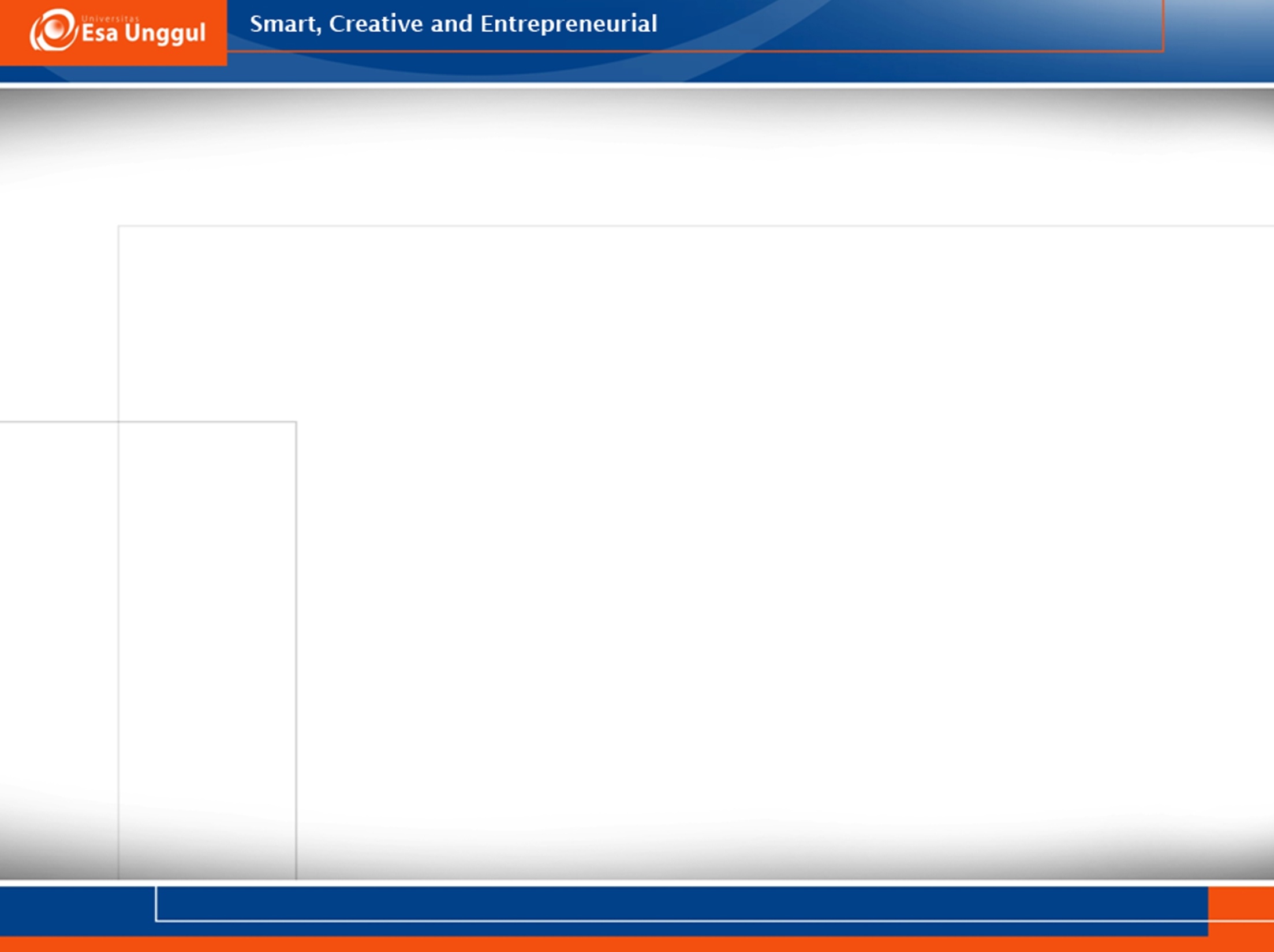 PENGUKURAN DALAM BALANCED SCORECARD
Sasaran strategik yang dirumuskan untuk mencapai visi dan tujuan organisasi melalui strategi yang telah dipilih perlu ditetapkan ukuran 
pencapaiannya. Ada dua ukuran yang perlu ditetapkan untuk mengukur keberhasilan pencapaian sasaran strategik, yaitu: ukuran hasil dan ukuran pemacu kinerja. Ukuran hasil merupakan ukuran yang menunjukkan tingkat keberhasilan pencapaian sasaran strategik, sedangkan ukuran pemacu kinerja merupakan  ukuran yang menyebabkan hasil yang dicapai.
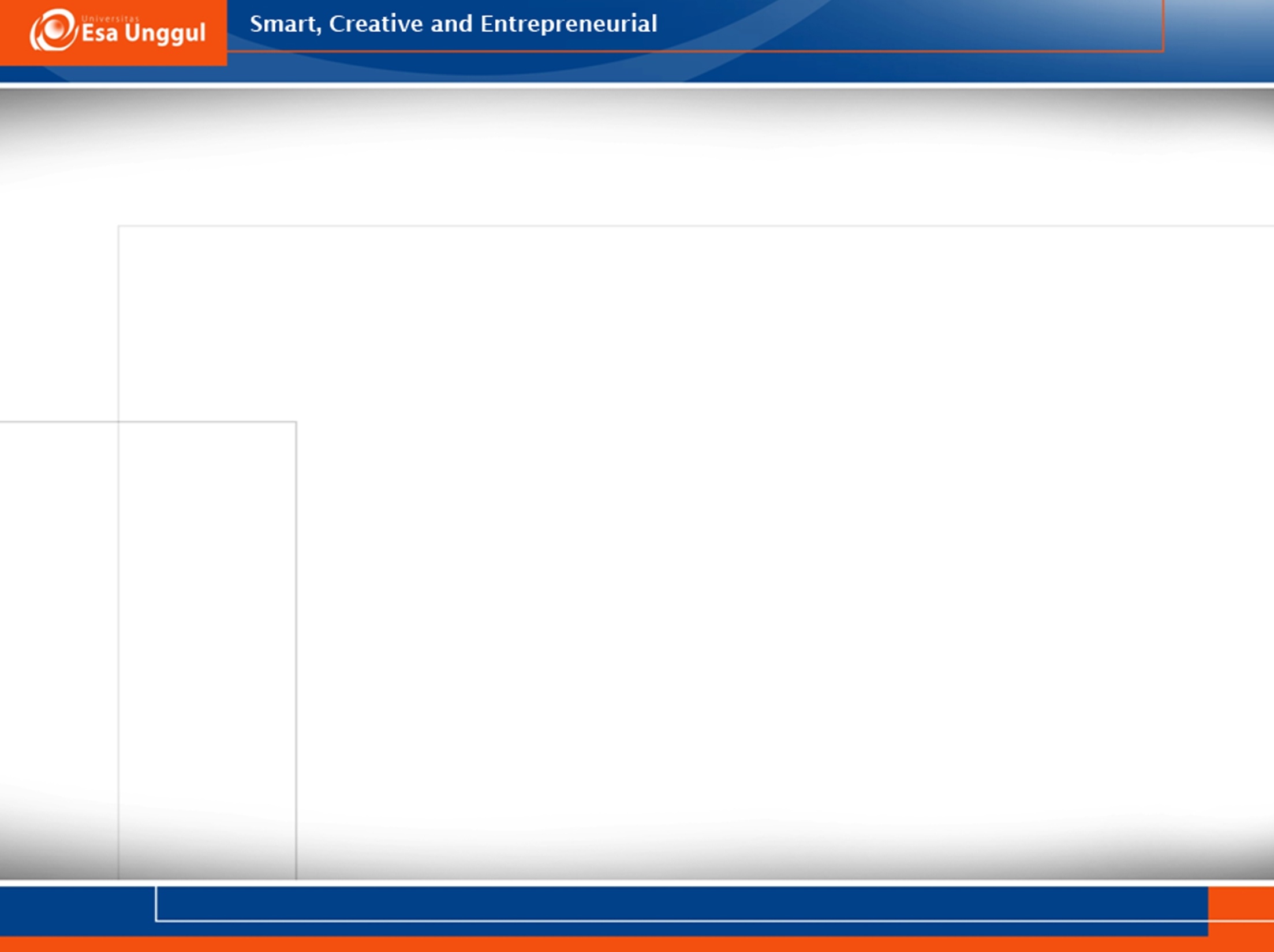 PERSPEKTIF DALAM BALANCE SCORECARD
Perspektif pelanggan
Perspektif keuangan
Perspektif bisnis internal
Perspektif pembelajaran dan pertumbuhan
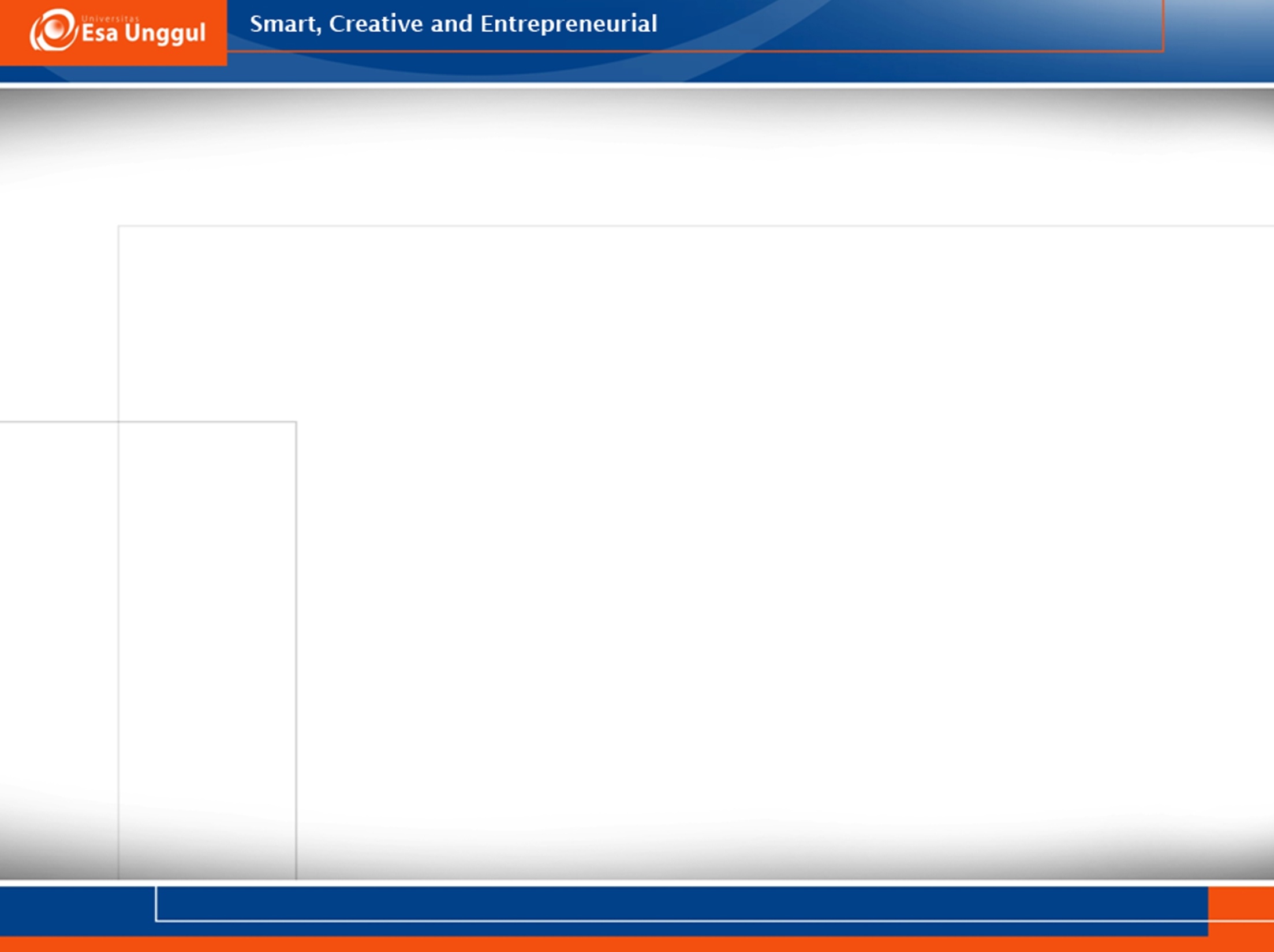 PERSPEKTIF KEUANGAN
Penyedia sumberdaya finansial pada sektor publik adalah para pembayar pajak atau pengguna layanan publik yang membayar atas jasa yang diterimanya sehingga organisasi harus berfokus pada sesuatu yang diharapkan oleh masyarakat yang membayar tersebut. Mereka mengharapkan uang yang telah dibayarkan digunakan secara efektif dan efisien. 

Meskipun organisasi sektor publik tidak mengejar laba, organisasi perlu memikirkan bagaimana meningkatkan pendapatan atau mengurangi biaya sehingga bisa meningkatkan kemandirian fiskal  yang dapat digunakan untuk meningkatkan pelayanan. Beberapa ukuran kinerja yang digunakan pada perspektif keuangan misalnya pertumbuhan ekonomi, pertumbuhan pajak, penghematan anggaran dan indikator lain yang terkait keuangan organisasi.
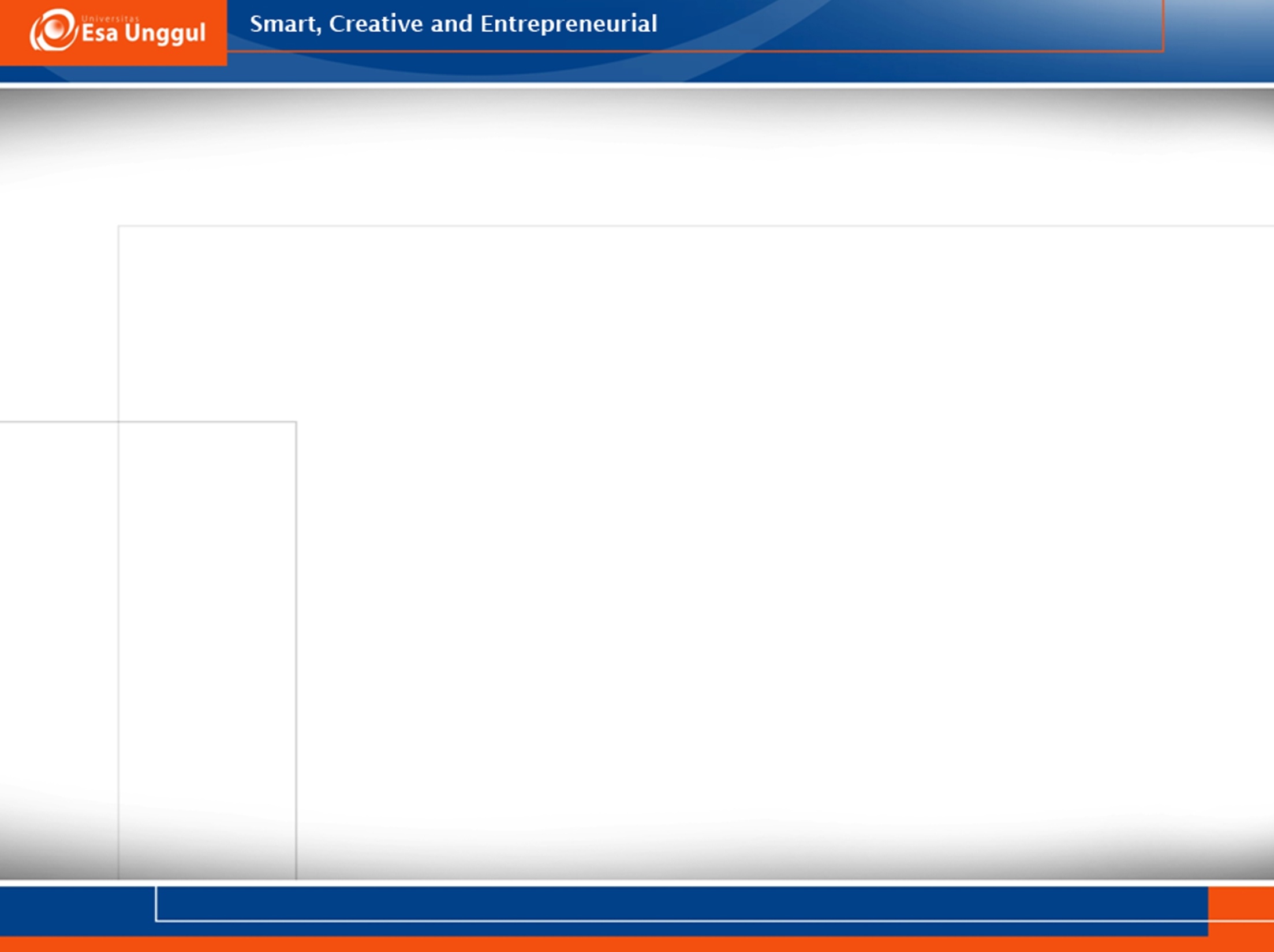 PERSPEKTIF PELANGGAN
Pada perspektif pelanggan, organisasi sektor publik difokuskan untuk memenuhi kepuasan masyarakat melalui penyediaan barang dan pelayanan publik yang berkualitas dengan harga yang terjangkau.
Menurut Zeithaml,  Parasuraman, dan Berry (dalam Riduwan,2007)terdapat lima dimensi penentu kualitas layanan yang dinamakan konsep Servqual.
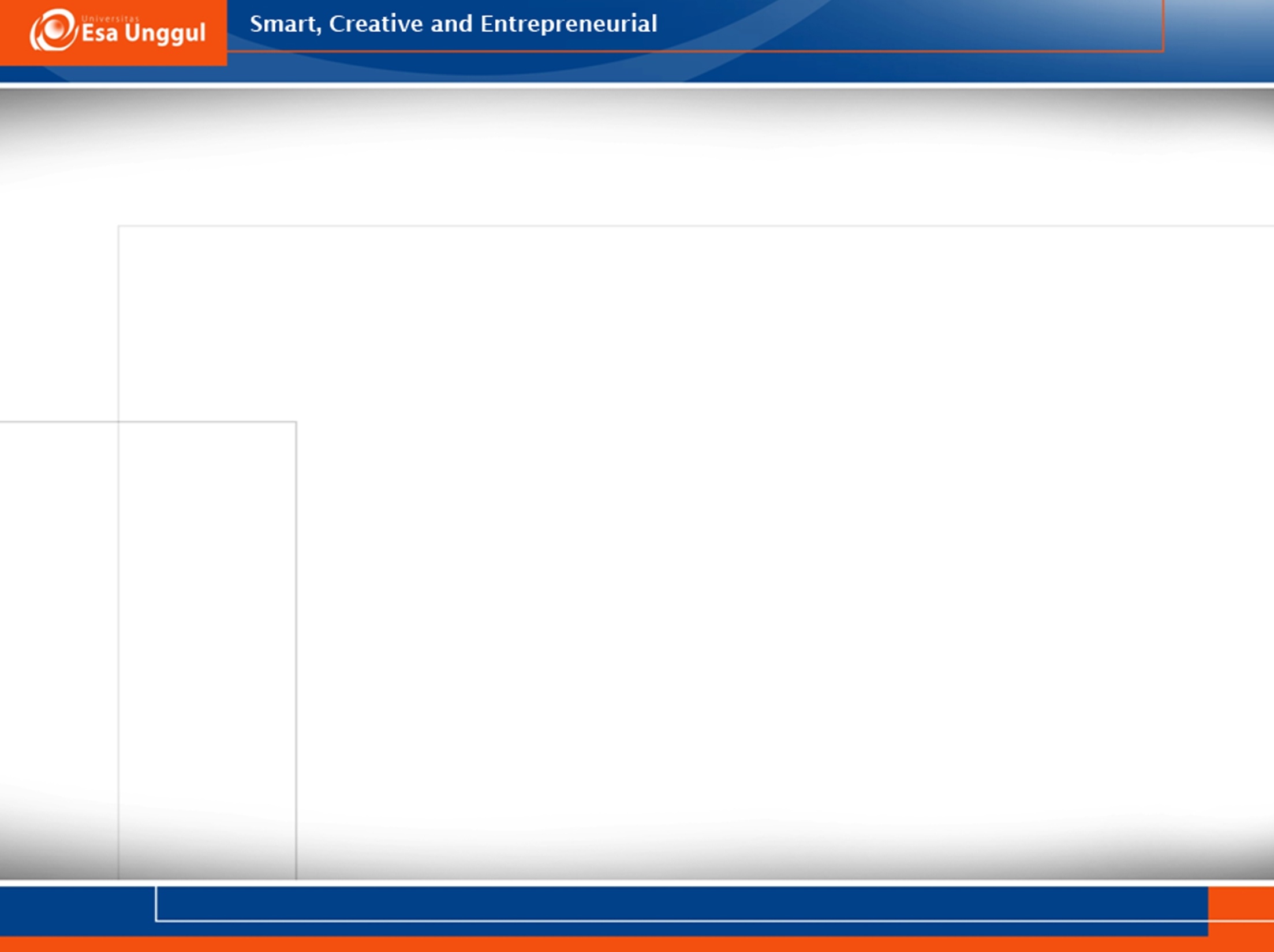 5 Dimensi kualitas adalah:

Tangibles atau wujud fisik, adalah pemnampakan fisik dari gedung, peralatan, pegawai, dan failitas-fasilitas lain yang dimiliki oleh provider
Reliability atau kehandalan, adalah kemampuan untuk menyelenggarakan pelayanan yang dijanjikan secara akurat
Responsiveness atau daya tanggap,adalah kerelaan untuk mendorong customer dan menyelenggarakan pelayanan secara ikhlas
Assurance atau jaminan, adalah pengetahuan dan kesopanan para pekerja dan kemampuan mereka dalam memberikan kepercayaan kepada customer
Emphaty adalah perlakukan atau perhatian pribadi yang diberikan oleh provider kepada customer
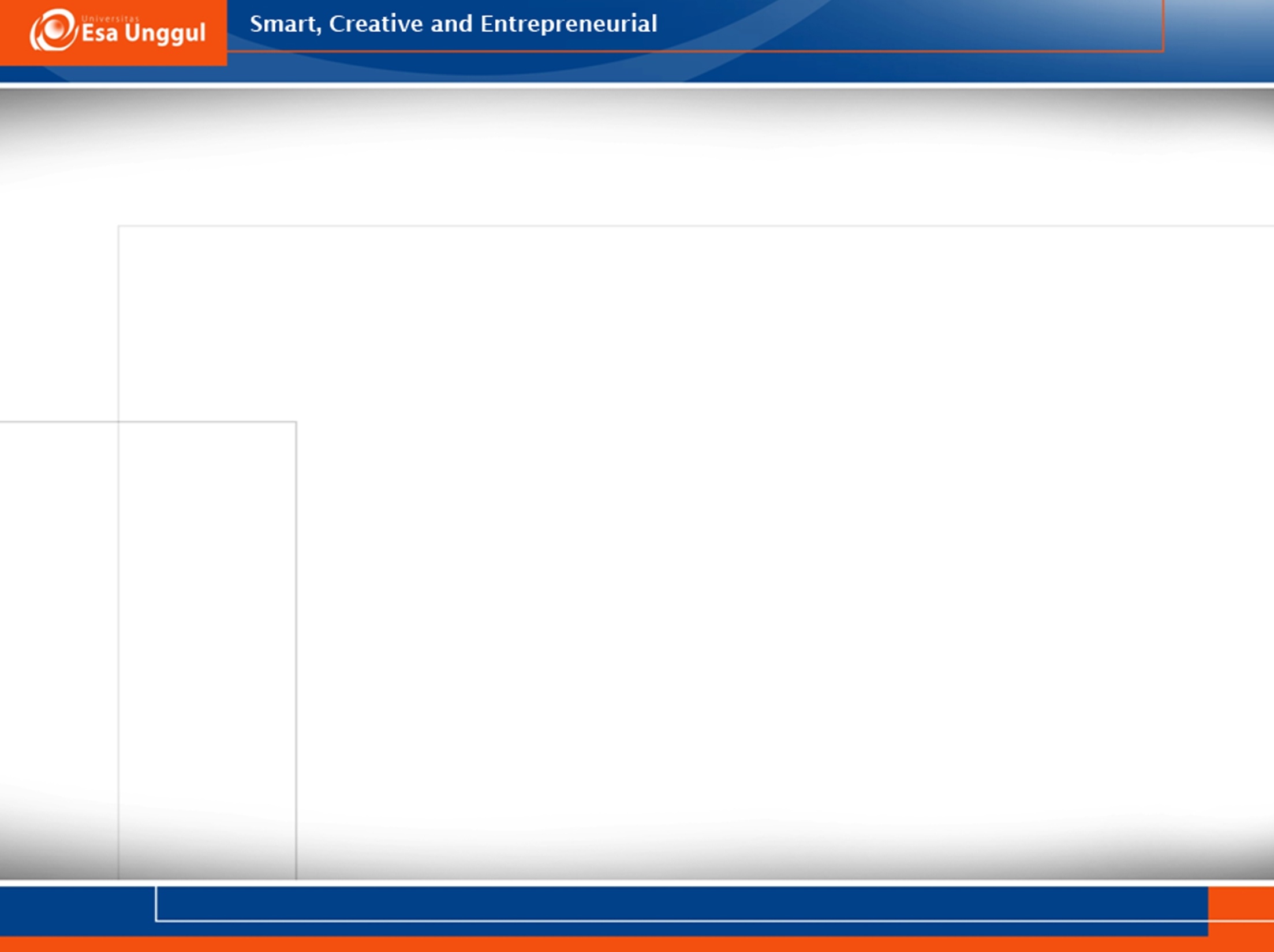 PERSPEKTIF PROSES BISNIS INTERNAL
Perspektif proses bisnis internal pada organisasi yaitu membangun keunggulan organisasi melalui perbaikan proses internal organisasi secara berkelanjutan.
Tujuan dalam perspektif ini adalah peningkatan proses layanan, perbaikan siklus layanan, peningkatan kapasitas infrastruktur dan pemutakhiran teknologi
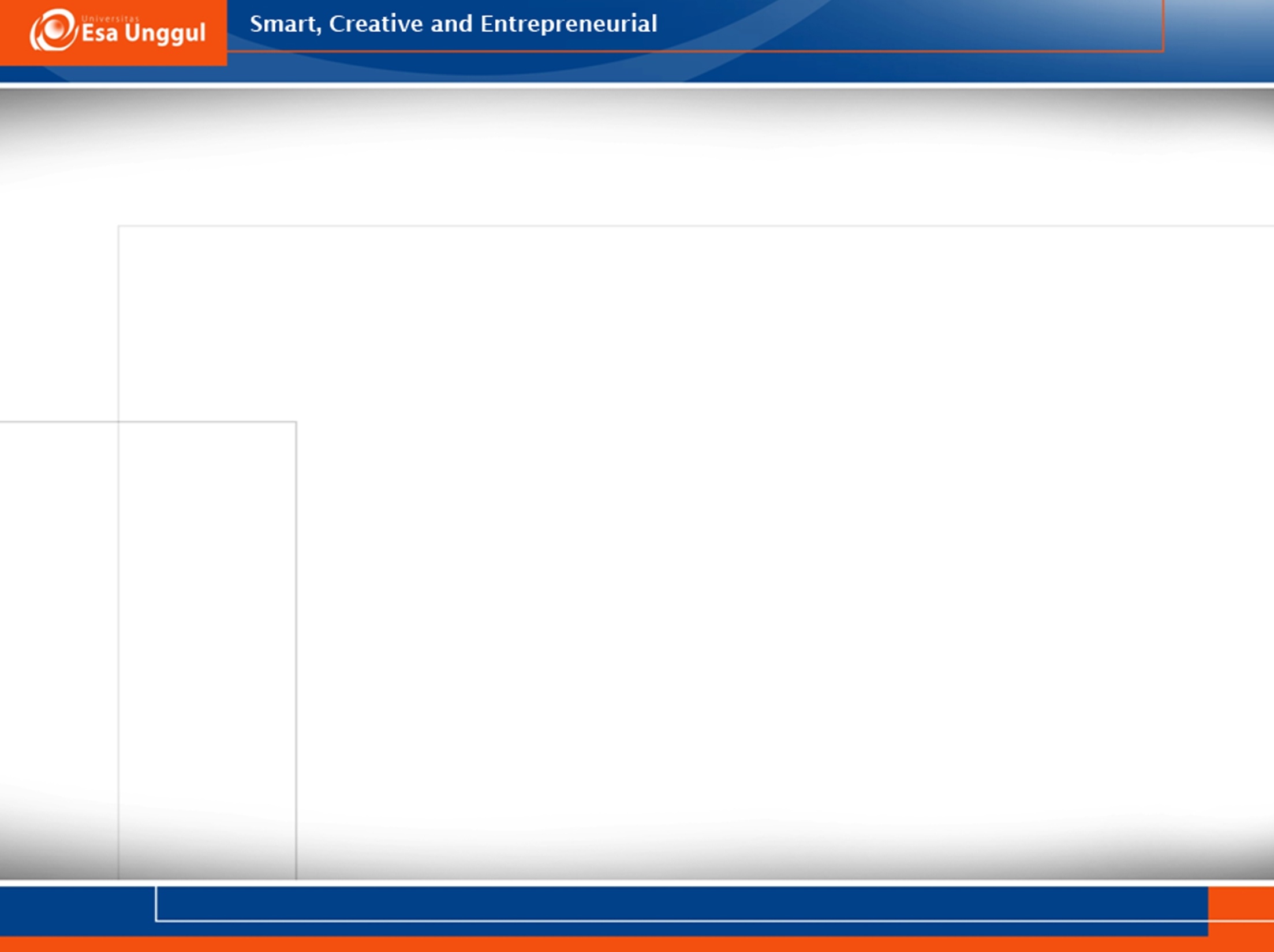 PERSPEKTIF PEMBELAJARAN DAN PERTUMBUHAN
Perspektif pembelajaran dan pertumbuhan dalam organisasi untuk melakukan perbaikan dan menambah nilai bagi pelanggan dan stakeholder-nya.
Tujuan pada perspektif ini adalah peningkatan kemampuan pegawai dan peningkatan motivasi pegawai
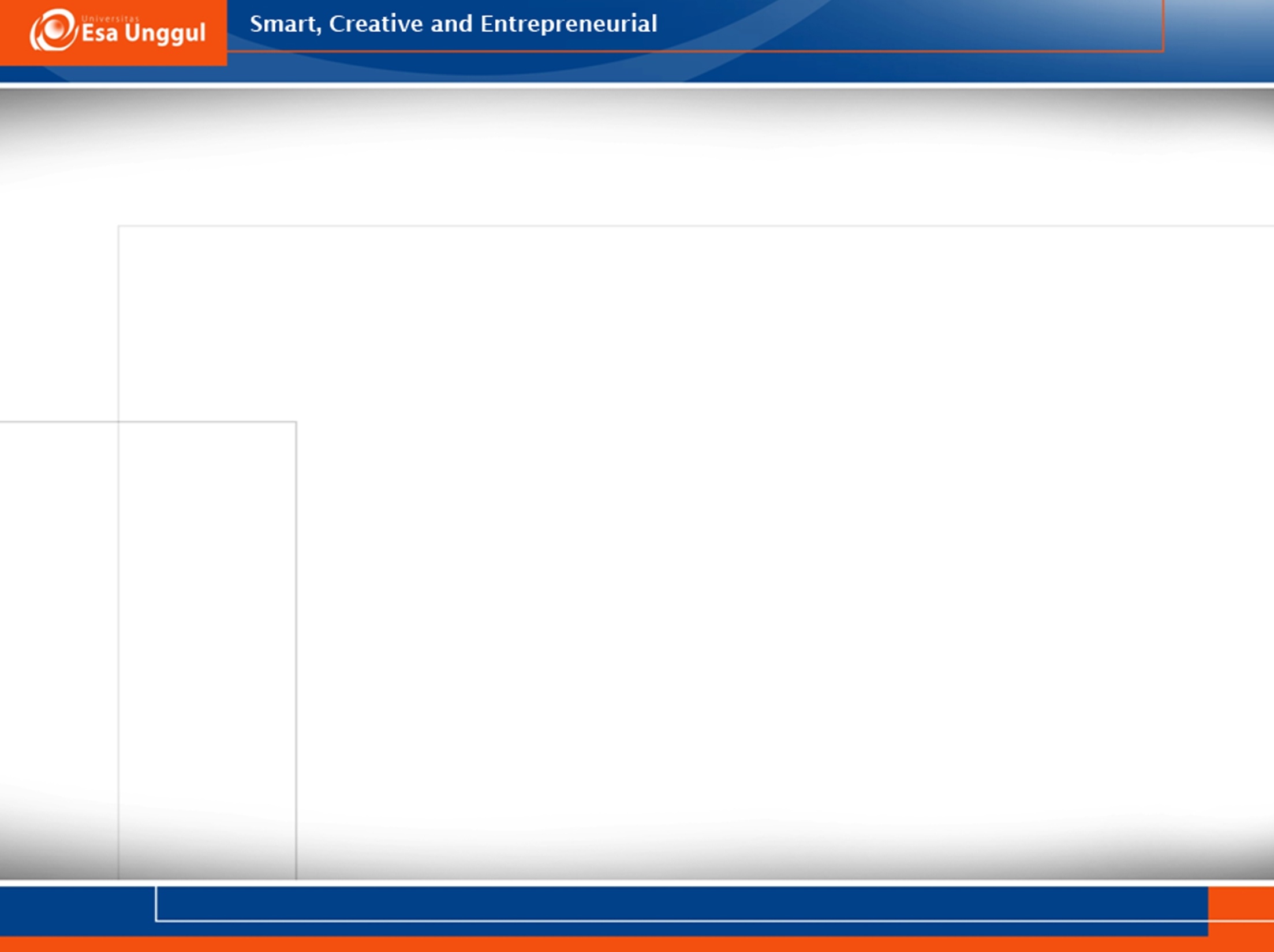 TABEL KRITERIA KESEIMBANGAN
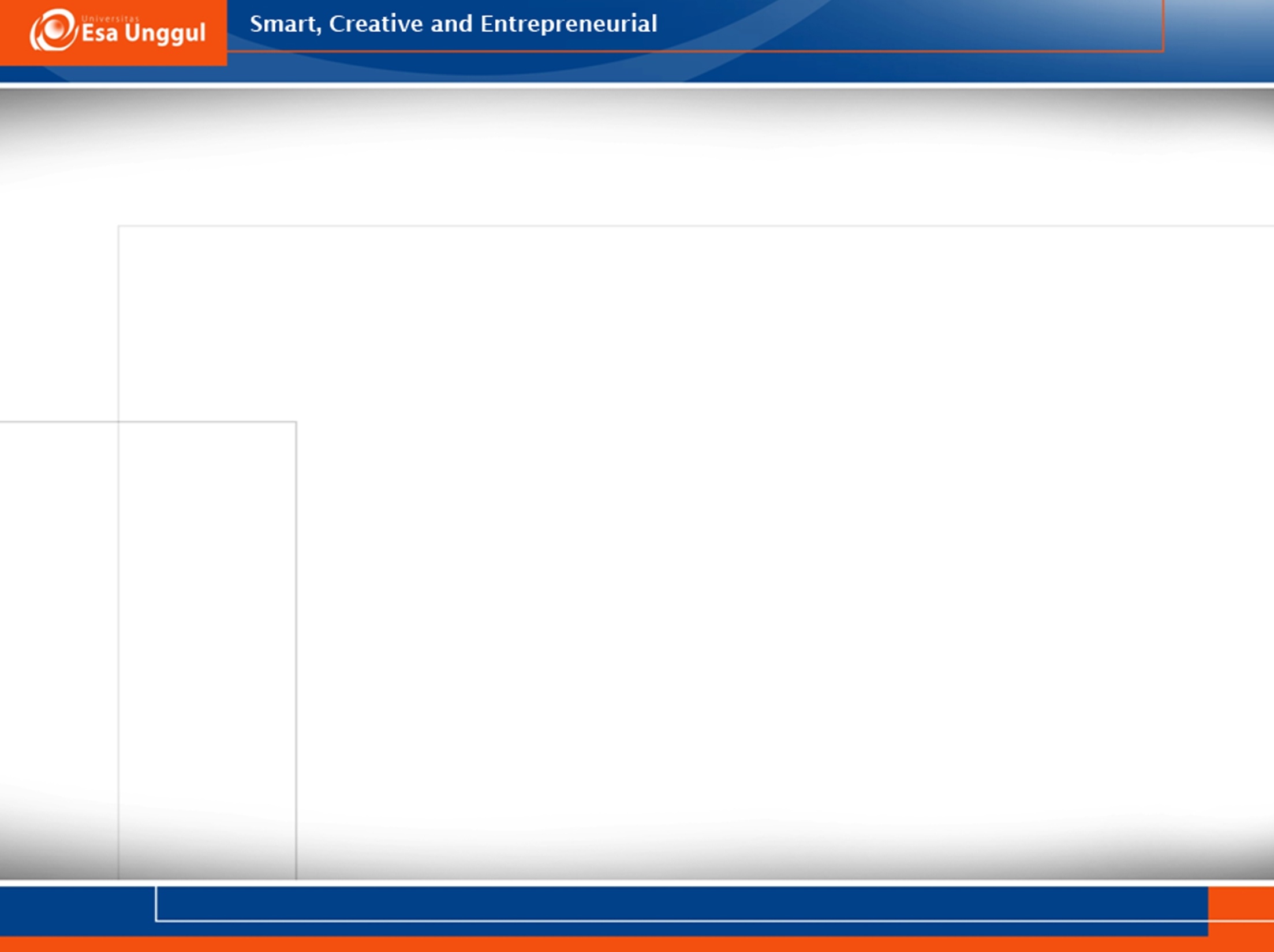 TABEL KRITERIA KESEIMBANGAN